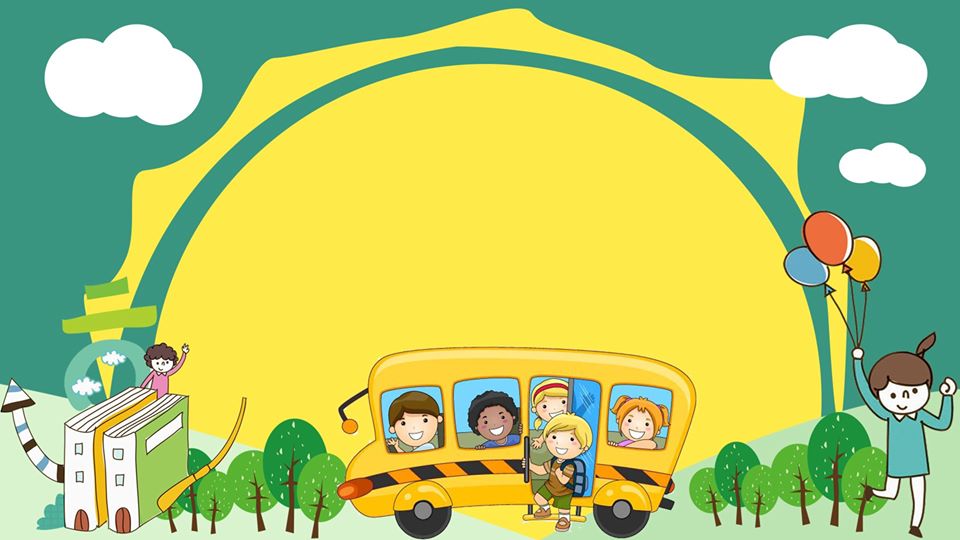 CHÀO MỪNG CÁC EM ĐẾN VỚI TIẾT HỌC
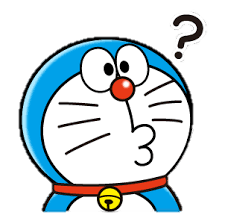 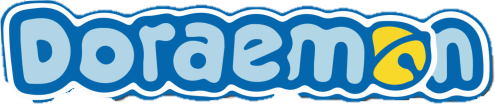 S
Khởi động
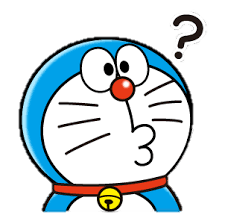 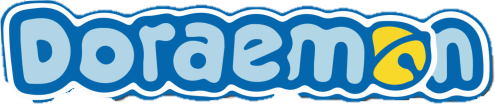 S
Đọc lại bài:
Hoa yêu thương
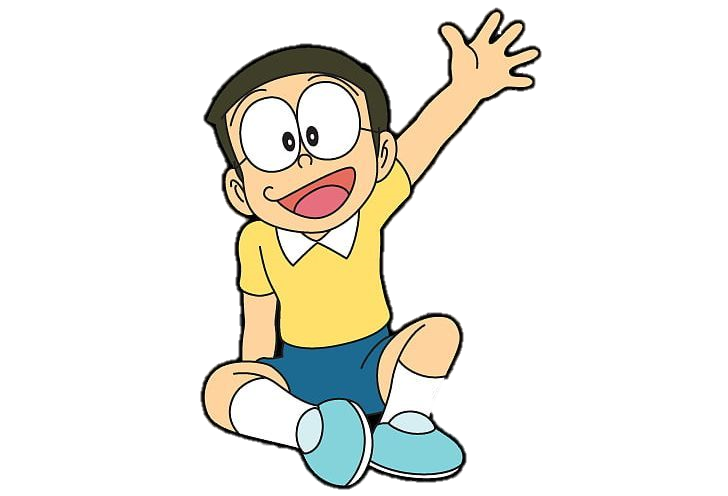 Thứ năm ngày 22 tháng 02 năm 2024
Tiếng Việt (Bài đọc 2)

Hoa yêu thương (tiết 3)
Phạm Thủy
Chọn từ ngữ để hoàn thiện câu và viết câu vào vở:
tô vẽ, dòng chữ, hí hoáy
Phương ngắm nhìn (......) nắn nót 
trên bảng.
Chọn từ ngữ để hoàn thiện câu và viết câu vào vở:
tô vẽ, dòng chữ, hí hoáy
Phương ngắm nhìn dòng chữ nắn nót trên bảng
Quan sát tranh và dùng từ ngữ trong khung để nói theo tranh
âu yếm, chúc mừng
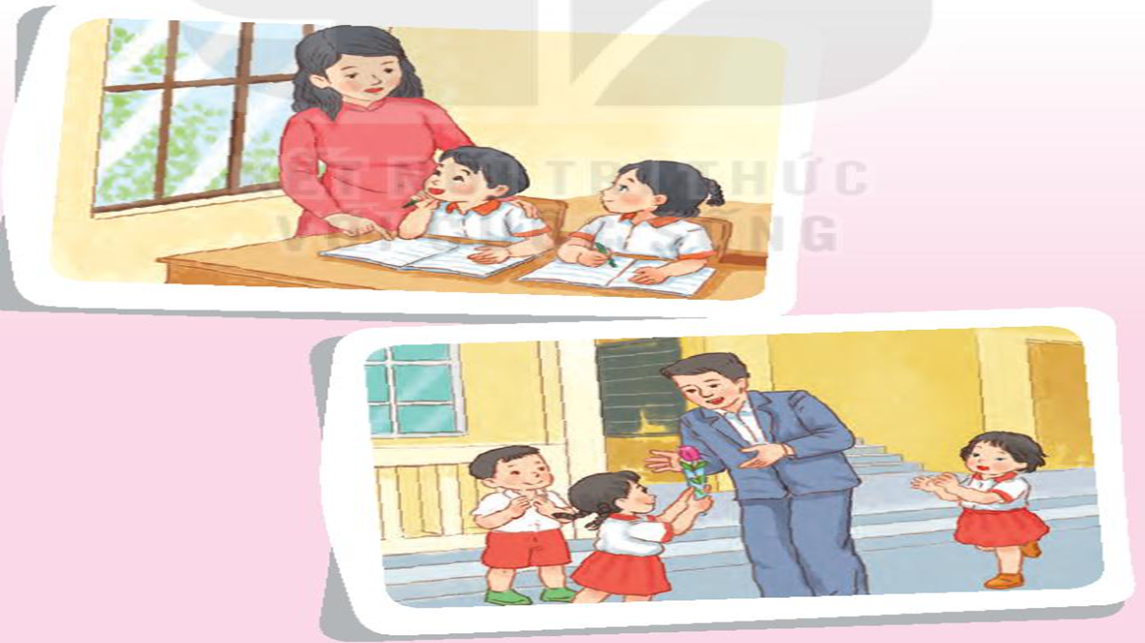 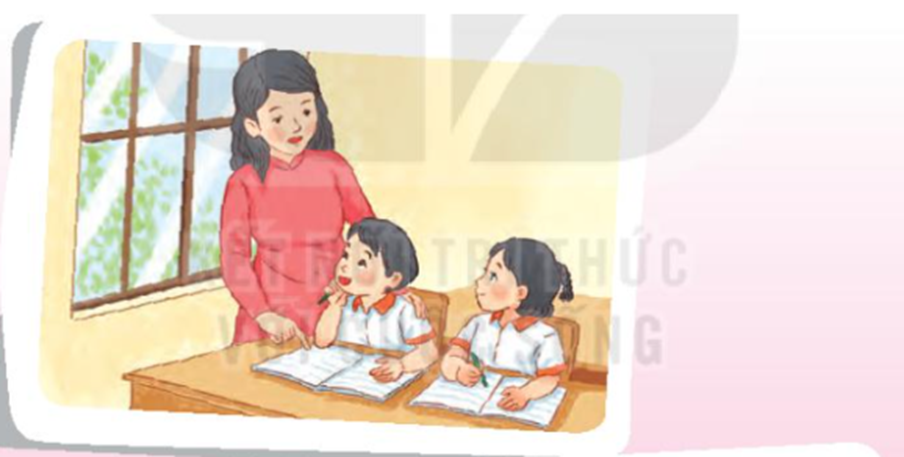 âu yếm
Cô giáo âu yếm nhìn chúng em
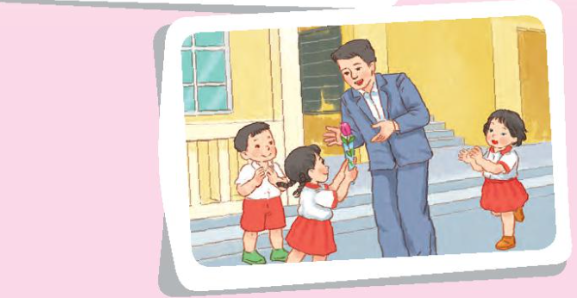 chúc mừng
Chúng em tặng hoa chúc mừng thầy.
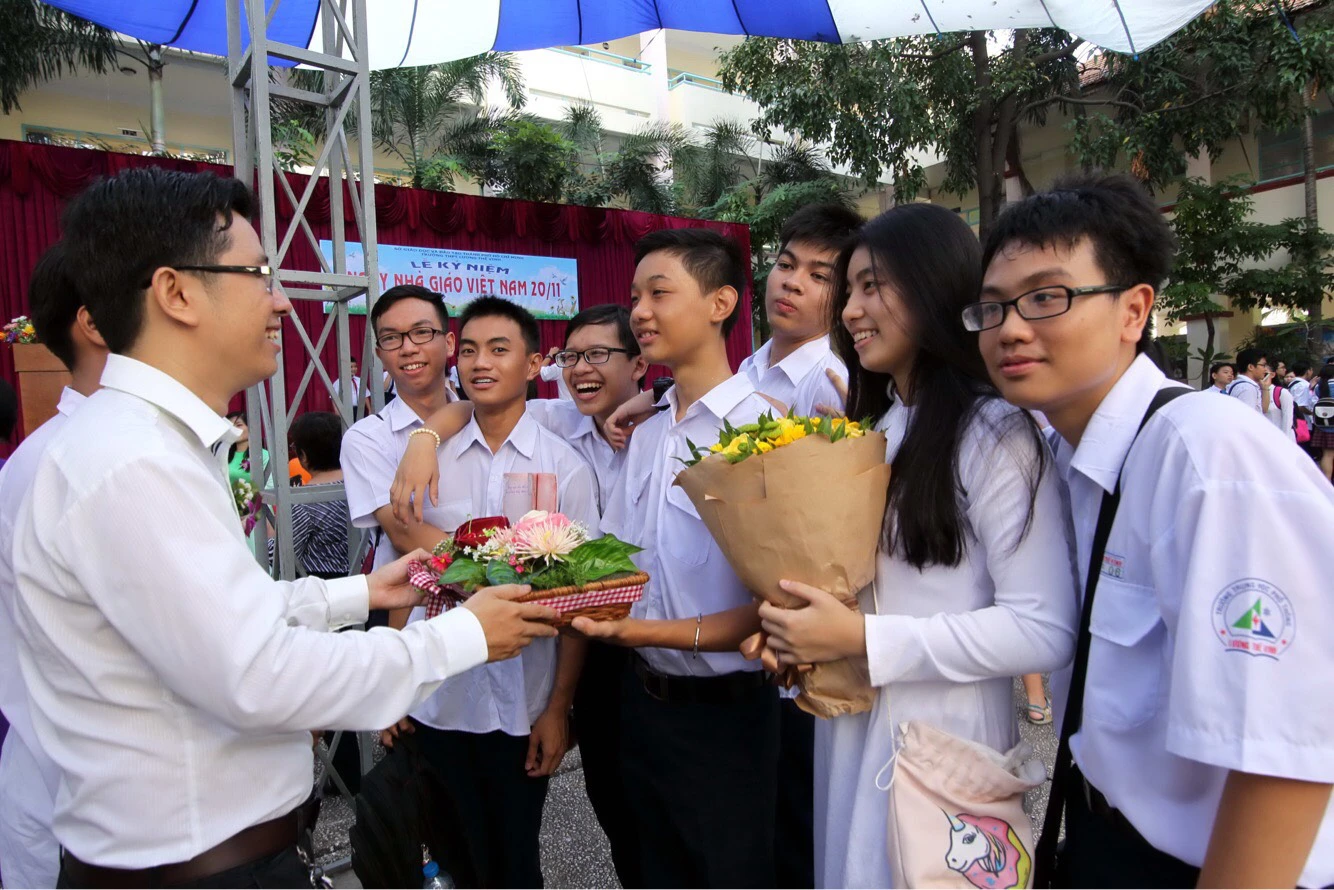 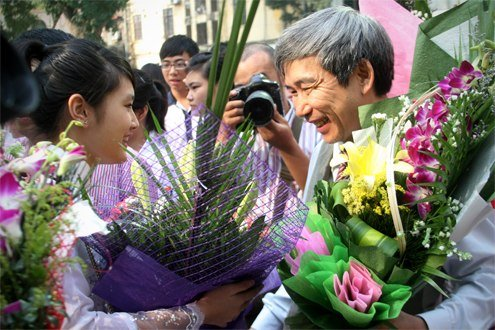 - Qua bài học này em rút ra được gì?

- Liên hệ bản thân em?
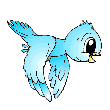 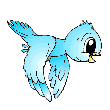 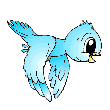 Cảm ơn quý thầy cô
và các em đã lắng nghe
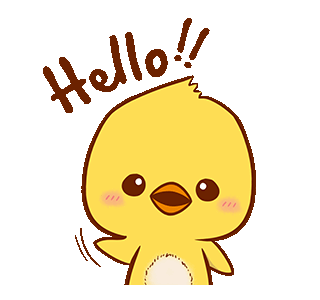